CHỦ ĐỀ 1: ÂM THANH KÌ DIỆU
Hát: Vào rừng hoa
Thưởng thức âm nhạc: Âm thanh kì diệu
Đọc nhạc: Bậc thang Đô - Rê – Mi
Vận dụng – sáng tạo: To – nhỏ
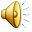 Đọc lời ca
Vào rừng hoa
Nhạc và lời: Việt Anh
Cầm tay nhau cùng đi chơi 
Đi khắp nơi hái bông hoa tươi
Vào đây chơi rừng hoa tươi
Chim líu lo hót nghe vui vui
Vào rừng xem hoa 
Nghe tiếng chim rừng reo ca
Tìm vài bông hoa
Cùng hái đêm về nhà
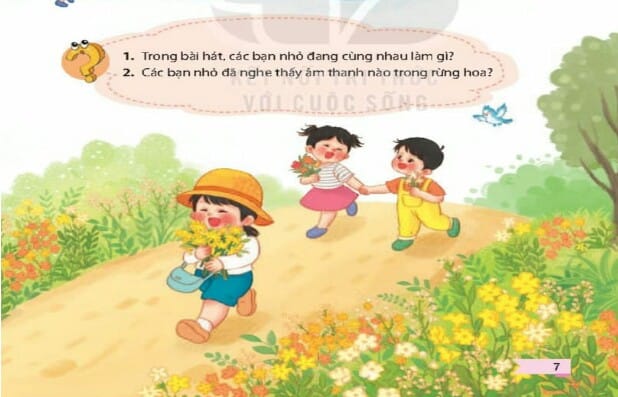 Hát từng câu
Vào rừng hoa
Nhạc và lời: Việt Anh
Cầm tay nhau cùng đi chơi đi khắp nơi hái bông hoa tươi
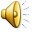 Hát từng câu
Vào rừng hoa
Nhạc và lời: Việt Anh
Vào đây chơi rừng hoa tươi, chim líu lo hót nghe vui vui
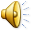 Hát từng câu
Vào rừng hoa
Nhạc và lời: Việt Anh

Vào rừng xem hoa, nghe tiếng chim rừng reo ca
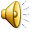 Hát từng câu
Vào rừng hoa
Nhạc và lời: Việt Anh

Tìm vài bông hoa, cùng hái đêm về nhà
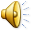 Hát từng câu
Vào rừng hoa
Nhạc và lời: Việt Anh
Cầm tay nhau cùng đi chơi, đi khắp nơi hái bông hoa tươi
Vào đây chơi rừng hoa tươi, chim líu lo hót nghe vui vui
Vào rừng xem hoa, nghe tiếng chim rừng reo ca
Tìm vài bông hoa, cùng hái đêm về nhà
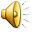 Học hát
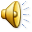 Hát kết hợp gõ đệm
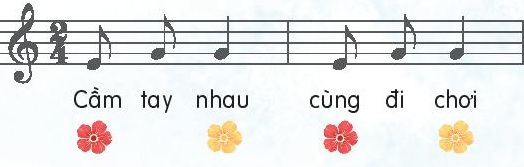 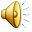 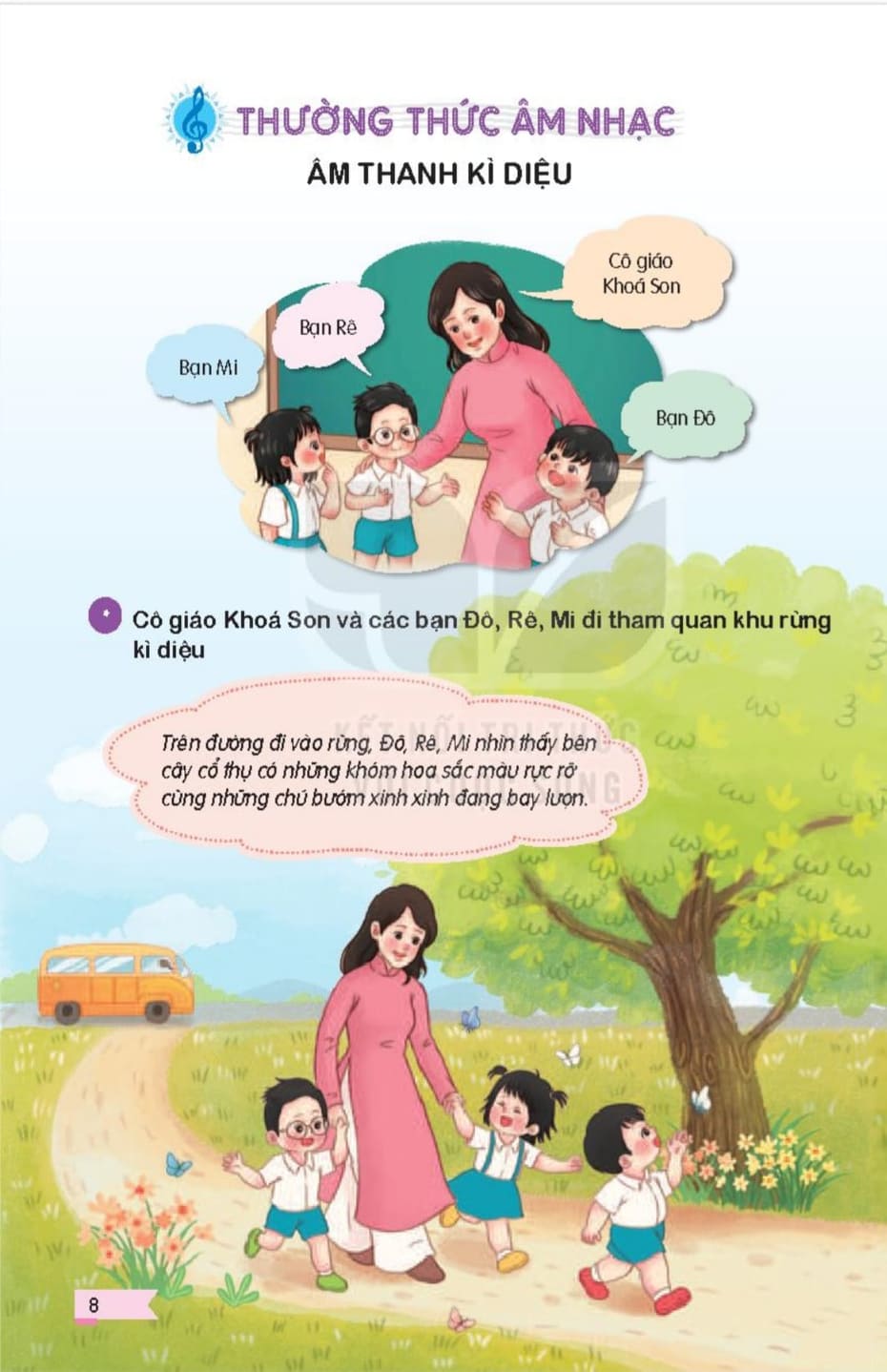 Tiếng chim hót
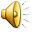 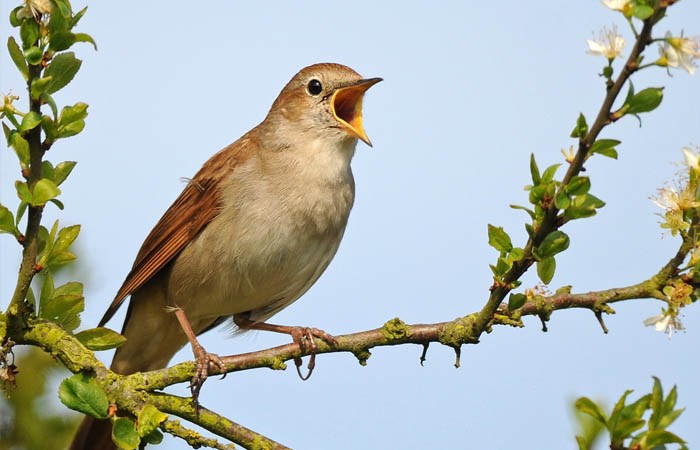 Tiếng ngựa hí
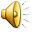 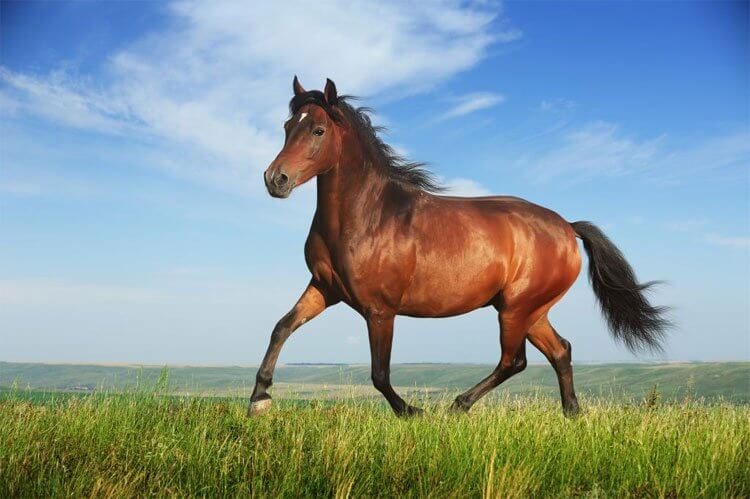 Tiếng suối chảy
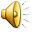 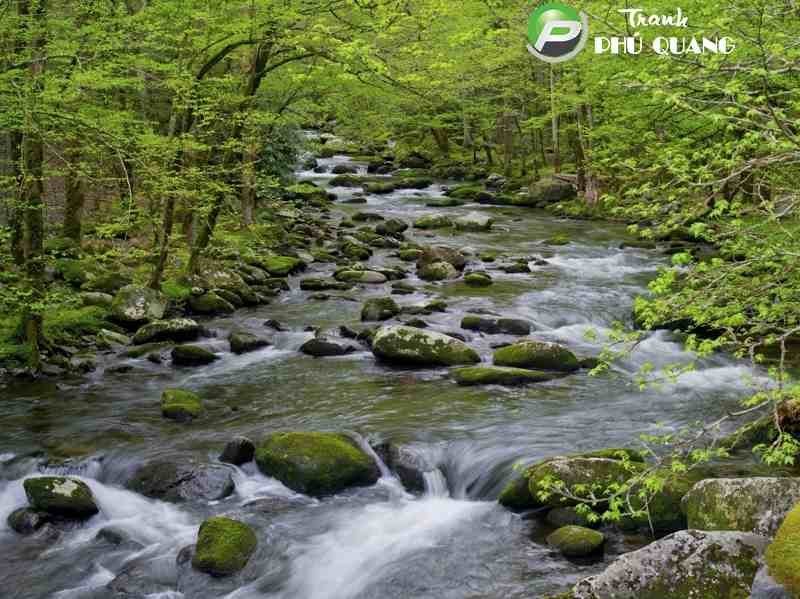 Tiếng sáo
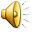 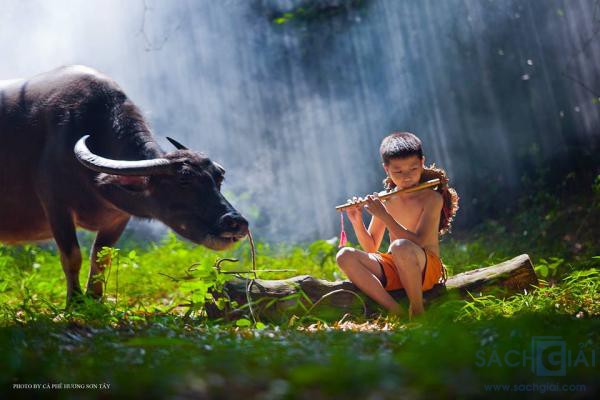